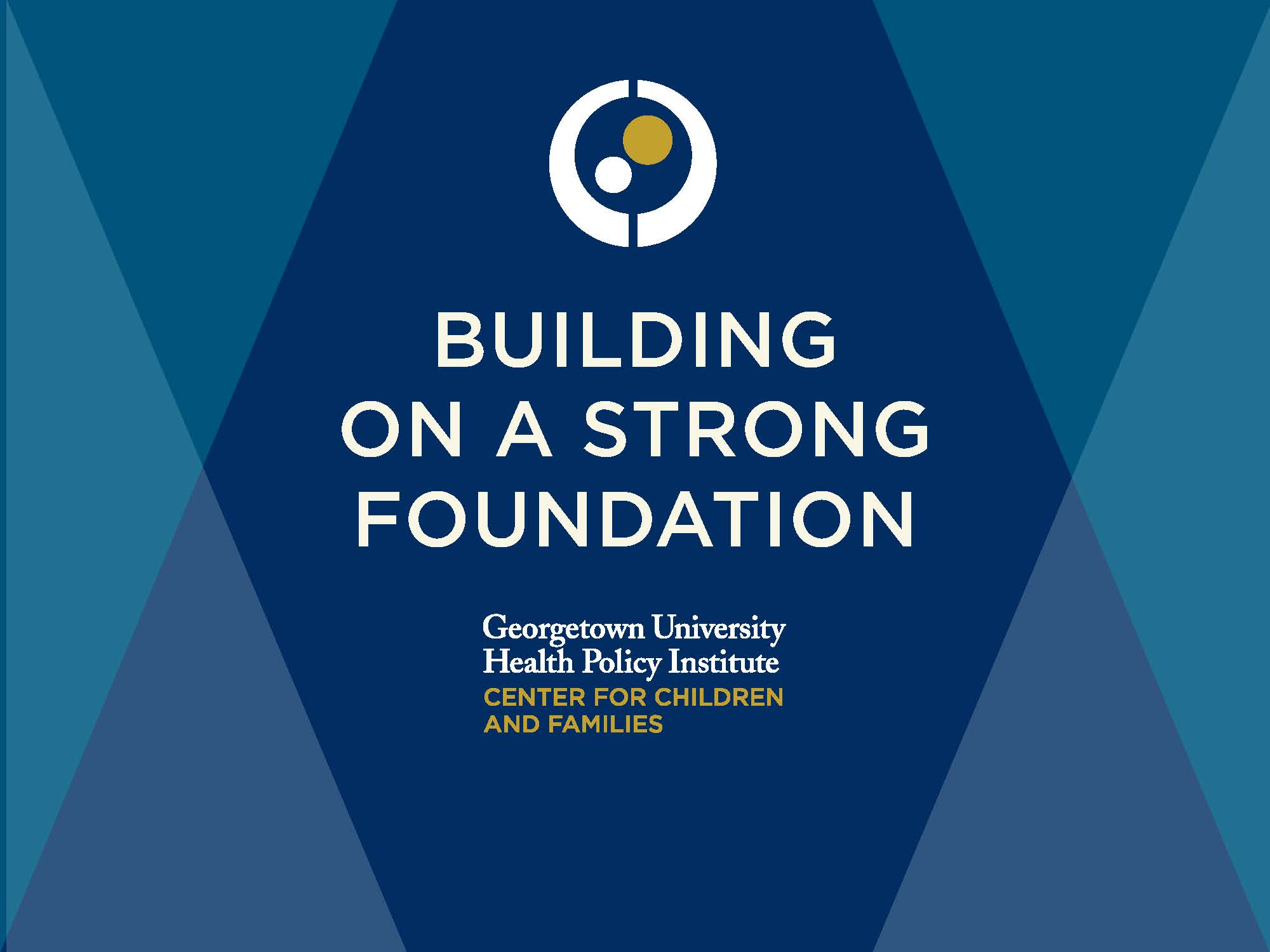 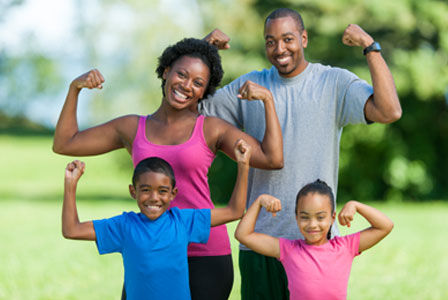 Welcome to #CCF2015
Joan Alker
Executive Director
Georgetown University Center for Children and Families
Annual Conference
July 21, 2015
CCF Bull Dog Award
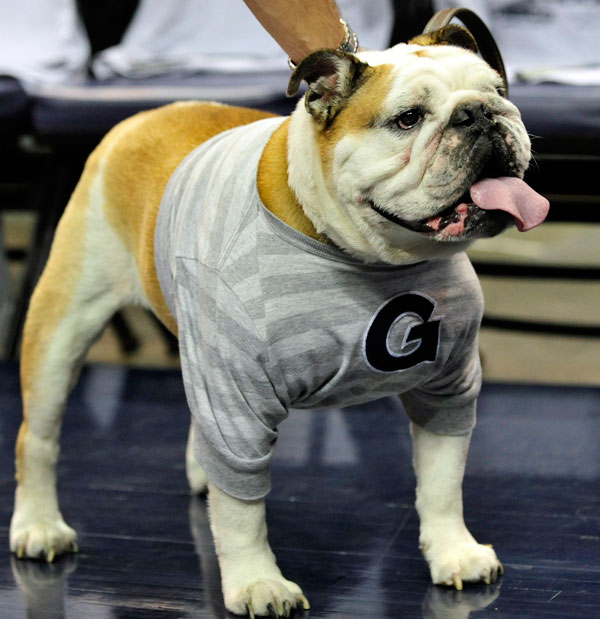 Our second annual CCF Bulldog award for our state partners
3
ACA is here to stay
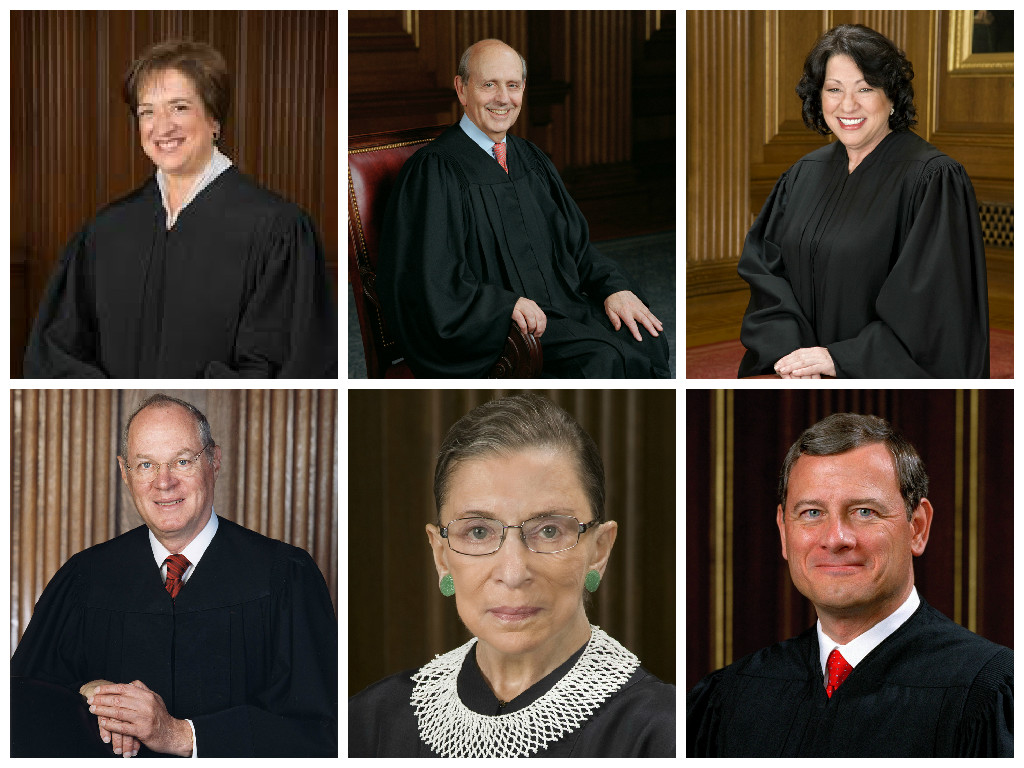 Status of State Medicaid Expansion Decisions
ME
VT
WA
NH
MT
ND
MN
OR
MA
NY
WI
SD
ID
MI
RI
CT
WY
PA
NJ
IA
NE
OH
DE
IL
IN
MD
NV
CO
UT
WV
VA
CA
DC
KS
MO
KY
NC
TN
AZ
SC
OK
AR
NM
GA
AL
MS
AK
LA
TX
FL
HI
2014 (27 States including DC)
2015 (3 States)
2016 (2 states pending Federal approval)
6
CHIP is extended for 2 more years
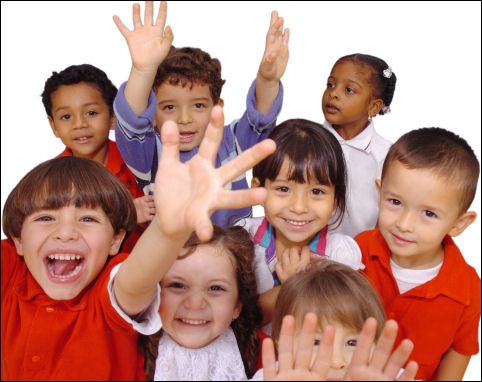 With no jiggery-pokery!
The # of uninsured children is going down again
Source: R. Cohen, & M. Martinez, “Health Insurance Coverage: Early Release of Estimate from the National Health Interview Survey, 2014,” National Health Interview Survey, National Center for Health Statistics (June 2015).
7
Change in Children’s Medicaid/CHIP Enrollment FY 2013-FY 2014
ME
VT
WA
NH
MT
ND
MN
OR
MA
NY
WI
SD
ID
MI
RI
CT
WY
PA
NJ
IA
NE
OH
DE
IL
IN
MD
CO
UT
WV
VA
CA
DC
KS
MO
KY
NC
TN
NV
AZ
SC
OK
AR
NM
GA
AL
MS
AK
LA
TX
FL
HI
Decrease in child enrollment (22 states)
Increase in child enrollment (28 states)
12
No change in child enrollment (1 state)
Looking Under the Hood
9
It often feels like an uphill climb
10
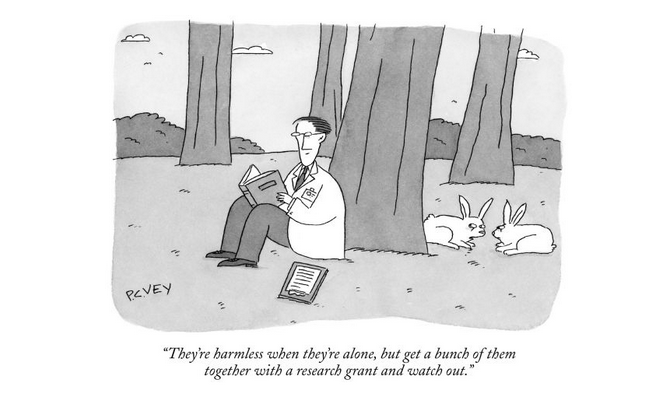 What’s happening at CCF
Forthcoming Publications from CCF
Annual ACS report for October/November release – 2014 data – YAY!
Joint ACS paper with NCLR on Latino Children
Medicaid at 50: A look at the Long-Term Effects of Childhood Medicaid
Issue brief series on the future of children’s coverage
Medicaid managed care
12
New(ish) Staff at CCF
Sean Miskell, Research Fellow
Kelly Whitener, Associate Professor of the Practice
New communications position to support state partners and extend our CCF communications capacity
13
Children’s Health Leadership Network
Exciting new initiative being informally launched today by the David and Lucile Packard Foundation, the Annie E. Casey Foundation, and supported by Atlantic Philanthropies
State partners please join us at the reception today at 5:30 to hear more about this
14
Is Pop music still channeling health policy?
What was the #1 song when President Obama signed MACRA?
15
They’ve got Style?
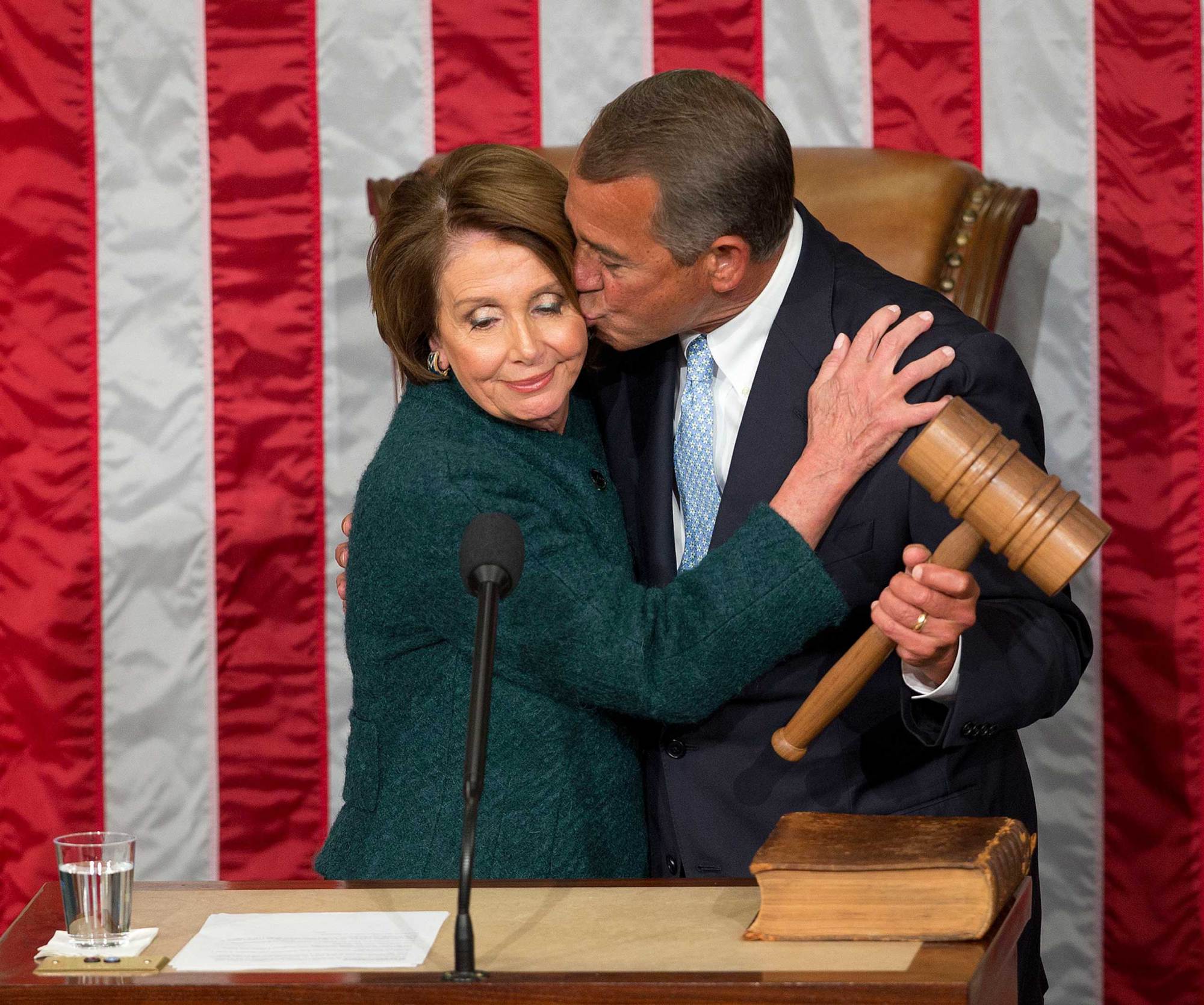 Midnight, you come and pick me up, no headlights
A long drive,
Could end in burning flames or paradise…
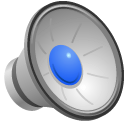 16
it’s been a while since I have even heard from you
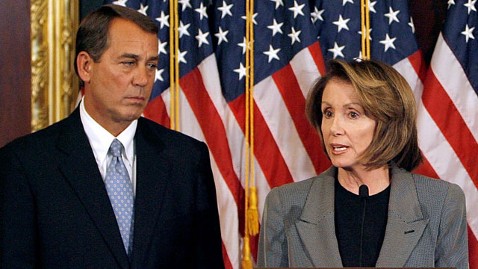 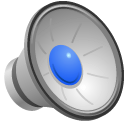 17
The Kiss in the Rose Garden
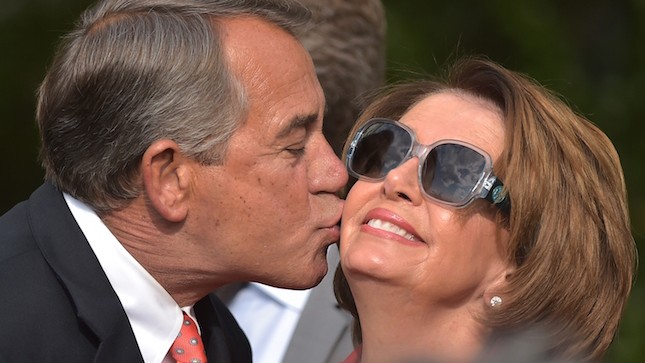 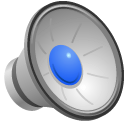 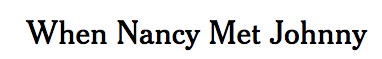 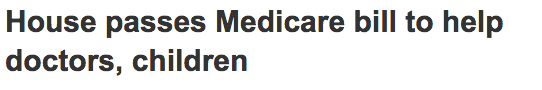 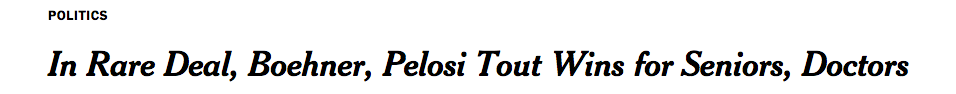 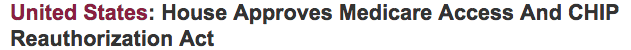 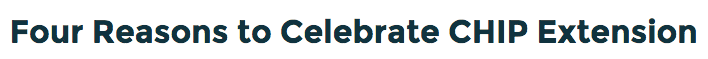 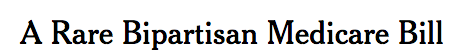 18
[Speaker Notes: Can you also shorten this one a bit so it ends after perfect imperfections – its around 15 seconds as well]
THE END
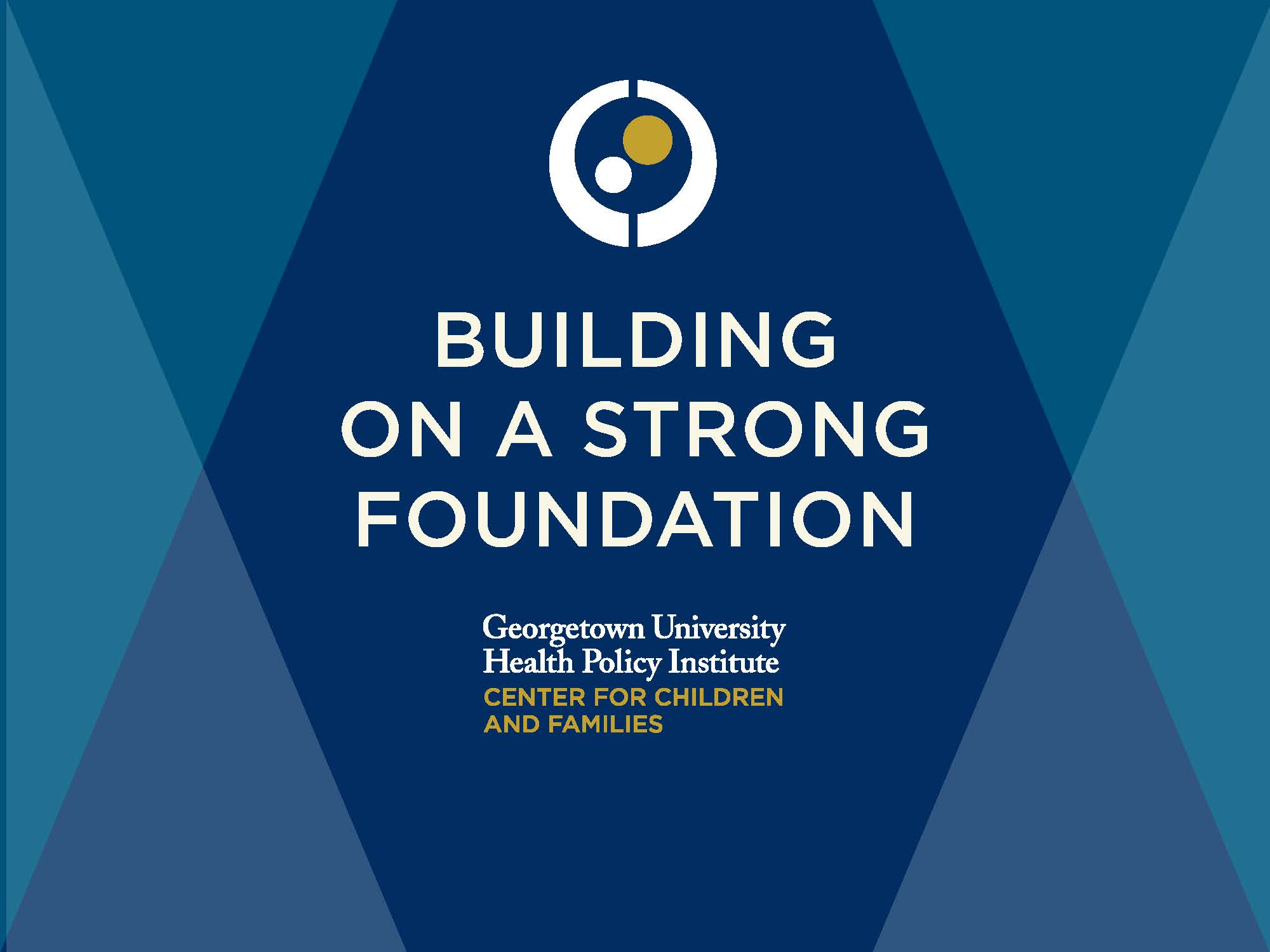